Generation of Empirical Tight BindingParameters from ab-initio simulations
Yaohua Tan, Michael Povolotskyi, Tillmann Kubis, Timothy B. Boykin* and Gerhard Klimeck

Network for Computational Nanotechnology, Purdue University
*Department of Electrical and computer Engineering, University of Alabama in Huntsville
Motivation
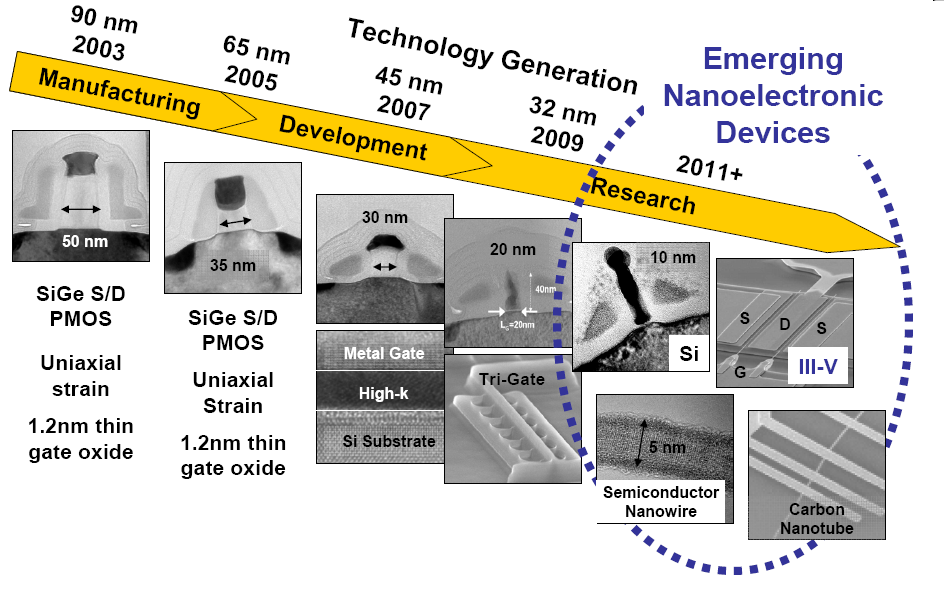 Nano electronic devices 
complicated 2D/3D geometries;
10000 ~ 10 million atoms in the active domain;
many materials are used.
Candidate methods for device-level simulations
 Ab-initio methods 
 Empirical methods 
  efficiency should be considered
2
simulation time and accuracy
Empirical Tight Binding 
can be fast and accurate enough 
 Easier for device level calculations
LDA /GGA
sp3s* TB
Empirical TB 
        ab-initio methods
Error 
 (compared with Experiment)
GW/BSE
sp3d5s* TB
Depend on
parameters
Device-level calculations are possible
Simulation time
3
Brief summary: empirical TB vs ab-initio methods
TB parameters of commonly used semiconductors are obtained.
J. Jancu, et al., PRB 57 6493
T. Boykin, et al., PRB 66 125207
Issue:  How to get TB parameters for new materials?
4
How to get TB parameters for new materials?
Traditional way:
This work:
By fitting to experimental band structures. 
Demonstrated working for many situations
Ab-initio calculations
+ TB parameters construction
Advantage: 
 less empirical;
 can get TB Basis functions.

Disadvantage:
Dependent on ab-initio calculations.
Disadvantage: (for exotic materials)
 insufficient experimental data;
 TB basis remains unknown.
Require reliable ab-initio calculations; 
	GW / hybrid functional / bandgap correction;
J. Jancu, etc, PRB 57 6493
T. Boykin, etc, PRB 66 125207
5
Method
Yl,m(,)
Step:  ab-initio calculation  Ei(k), φi,k(r), Hab-initio
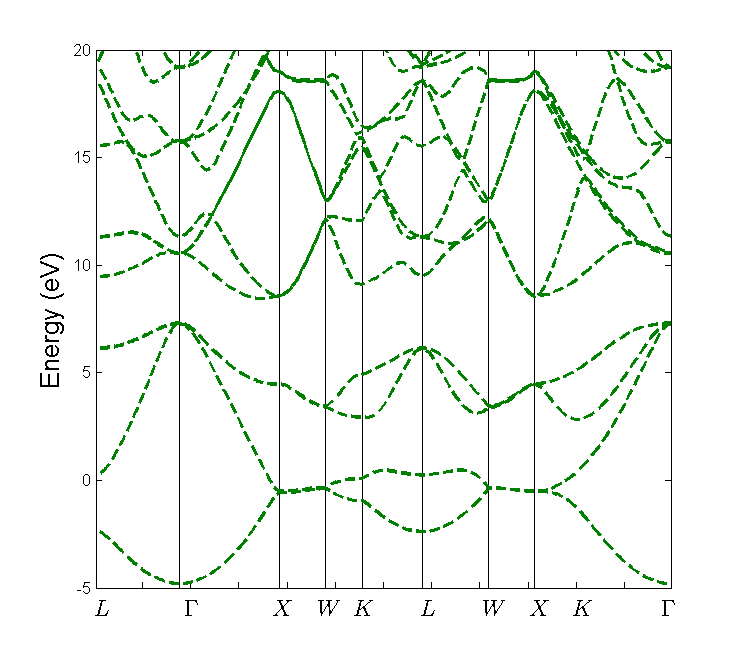 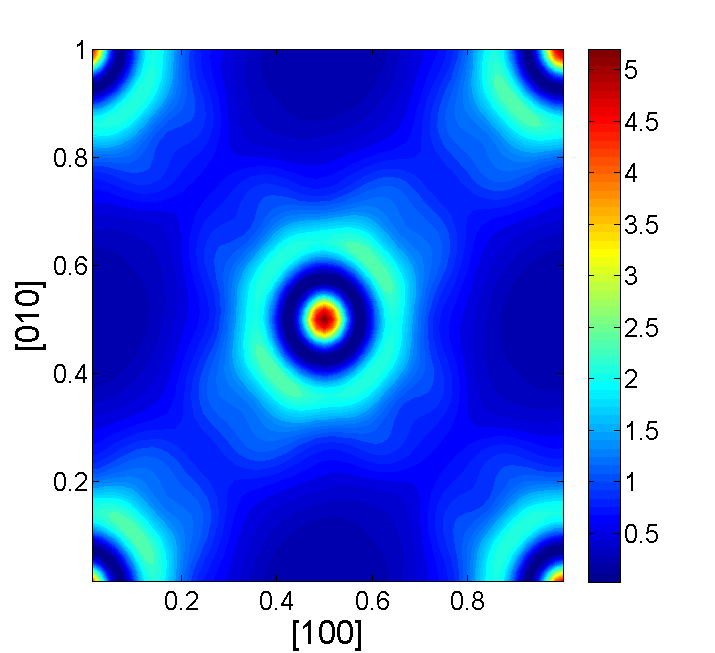 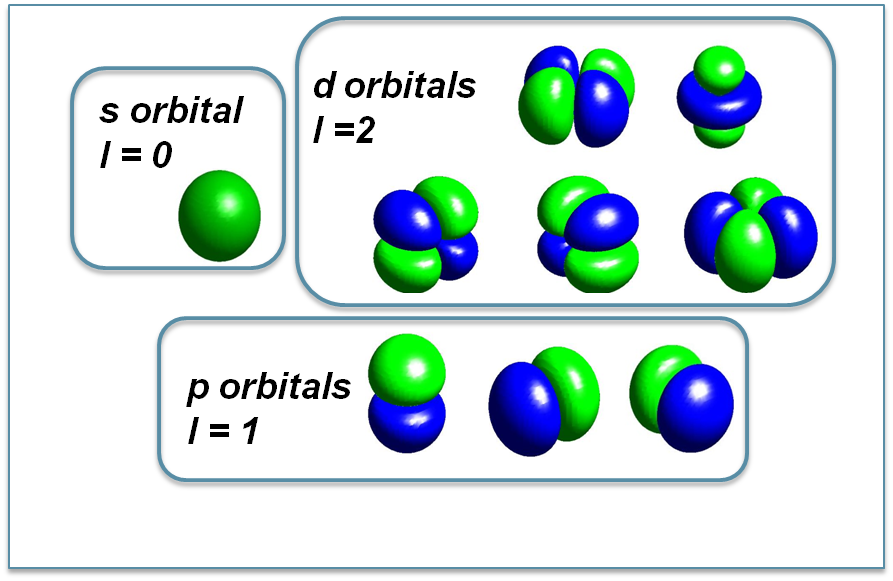 Ab-initio band structure Ei(k)
2.  Step:Define analytical formula for TB basis functionsn,l,m (r,,) = Rn,l(r)Yl,m(,) Yl,m(,) is Tesseral function, Rn,l(r) is to be parametrized
Wave functions φi,k(r)
6
Method (continue)
Step: Parameterize Rn,l(r)
      get transform matrix U: ab-initio basis  TB basisn,l,m
4.  Step:
basis transformation (low rank approximation):
Hab-initio   HTB
Approximate HTB  by two center integrals;
Iteratively optimize the TB results
Step:
	Compare the TB results (band structure, wave functions) to ab-initio results; Measure the overlaps of basis functions;
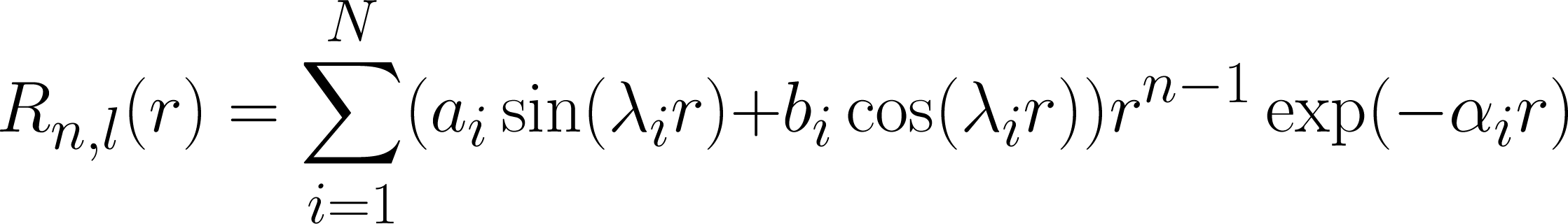 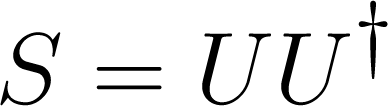 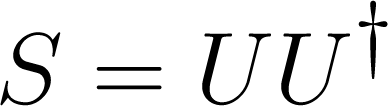 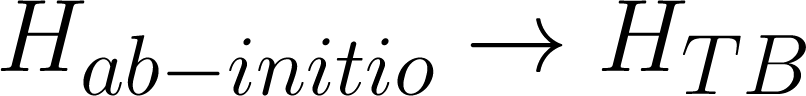 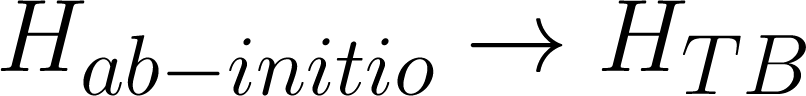 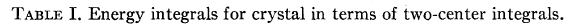 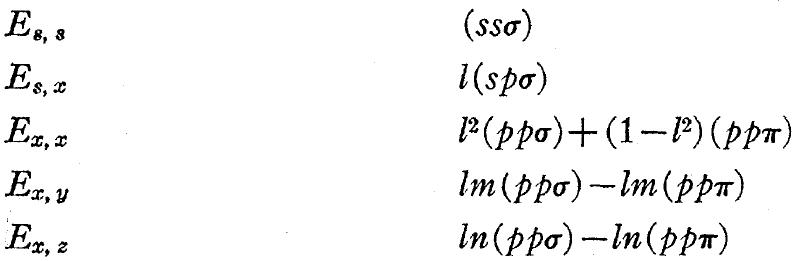 J. Slater & G.Koster PR. 94,1498(1964)
A. Podolskiy & P. Vogl PRB 69, 233101 (2004)
7
Band structure of Silicon
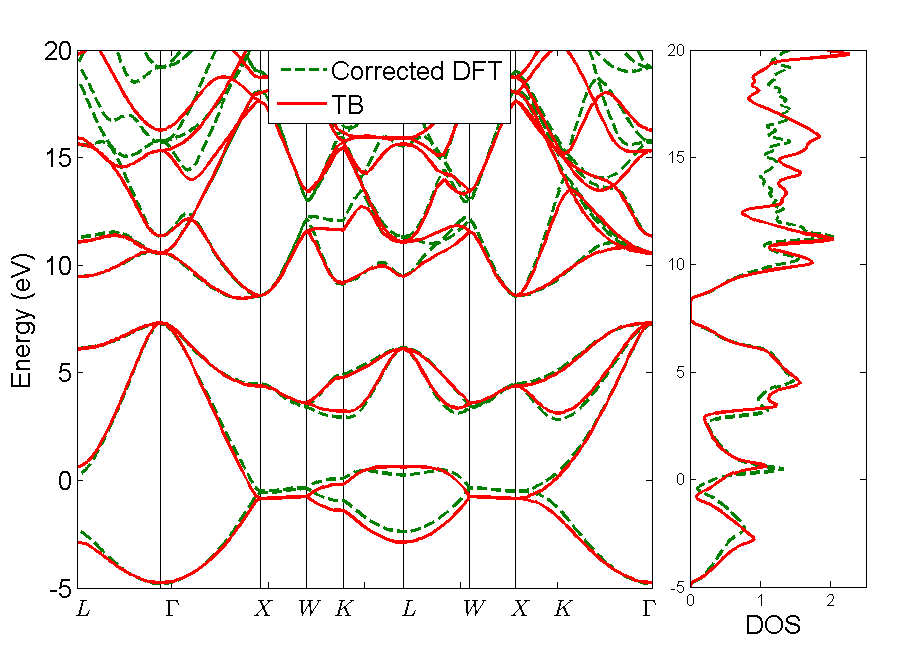 The Silicon is parameterized using 1st nearest neighbor sp3d5s* model.
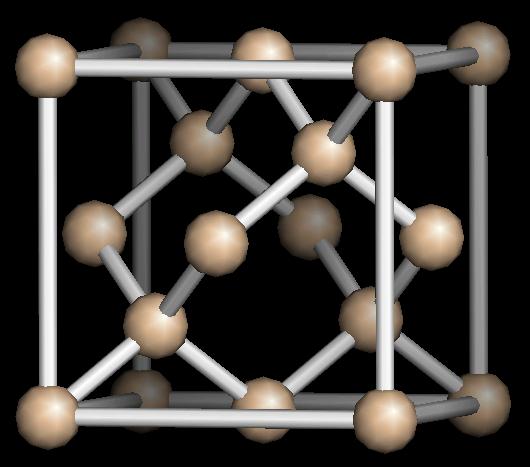 Most of the important bands agree with the DFT result!
ABINIT is used to perform the DFT calculations
Band gap is corrected by applying scissor operator
8
Basis functions and wave functions of Silicon
Real space WFs of top most valence bands
Radial parts of TB Basis functions
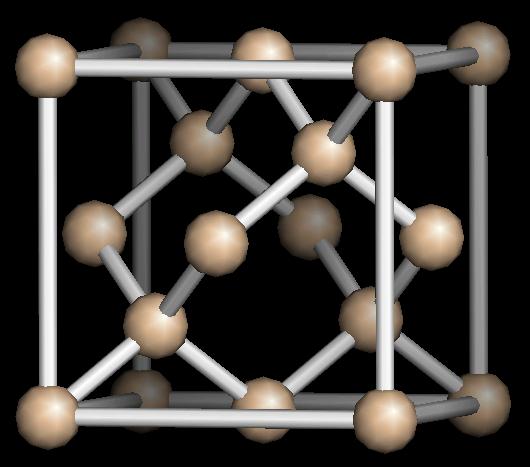 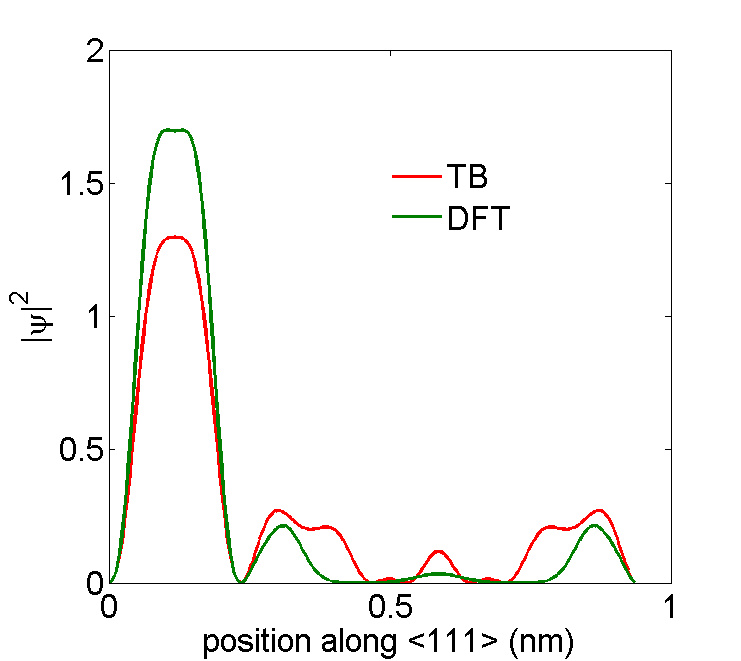 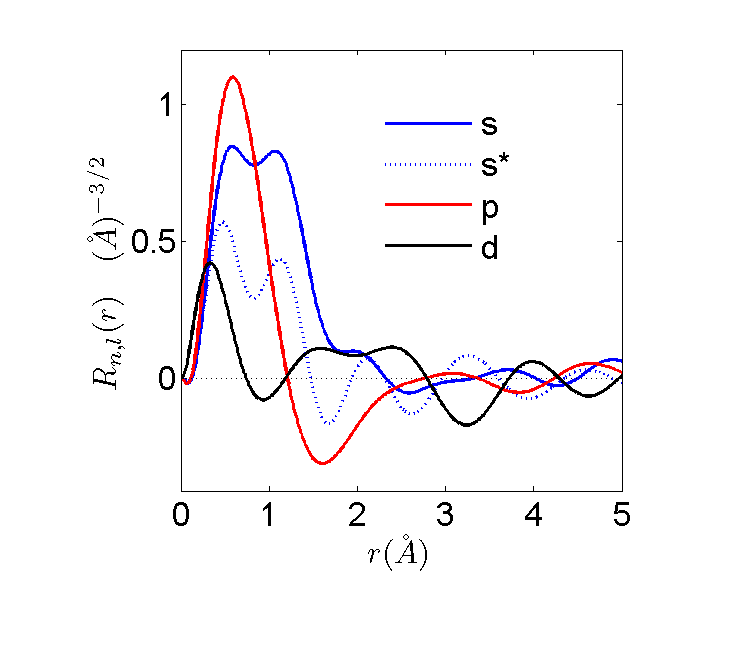 High probability  Si-Si bond
Si
Si
Si
Properties beyond traditional Empirical TB
TB Basis functions are obtained; 
 Selected TB eigen states are fitted to the corresponding DFT eigen states.
9
band structure of bulk MgO
Application to new material MgO. 
(No existing reasonable parameters.)
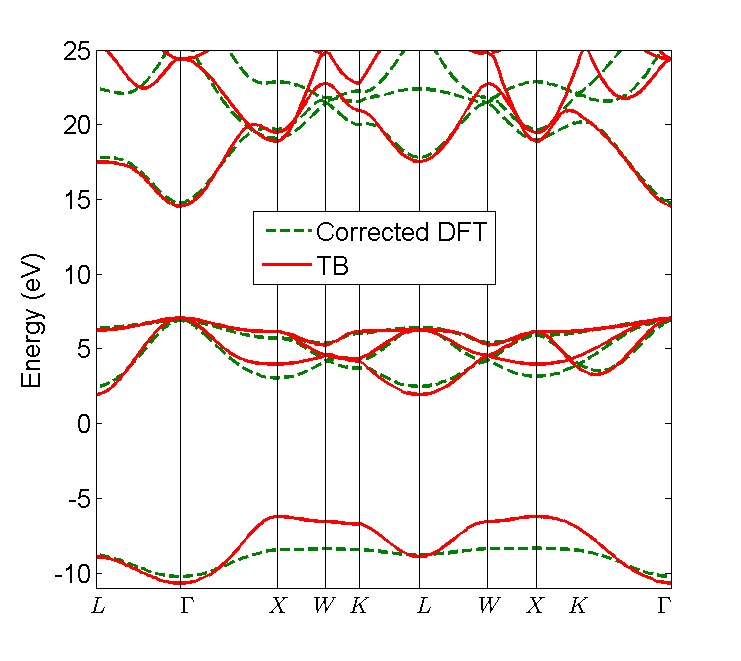 sp3d5s* model with 2nd NNs coupling is used
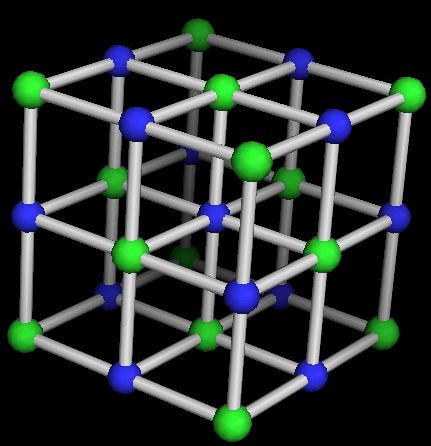 Most of the important bands agree with the DFT result!
10
Strained Silicon
biaxial strain (                                               )
Strain dependent basis functions
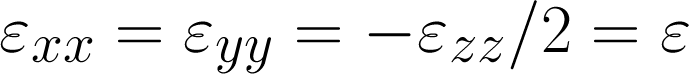 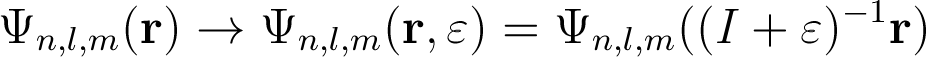 Energy of conduction bands under Biaxial strain
Energy of valence bands under Biaxial strain
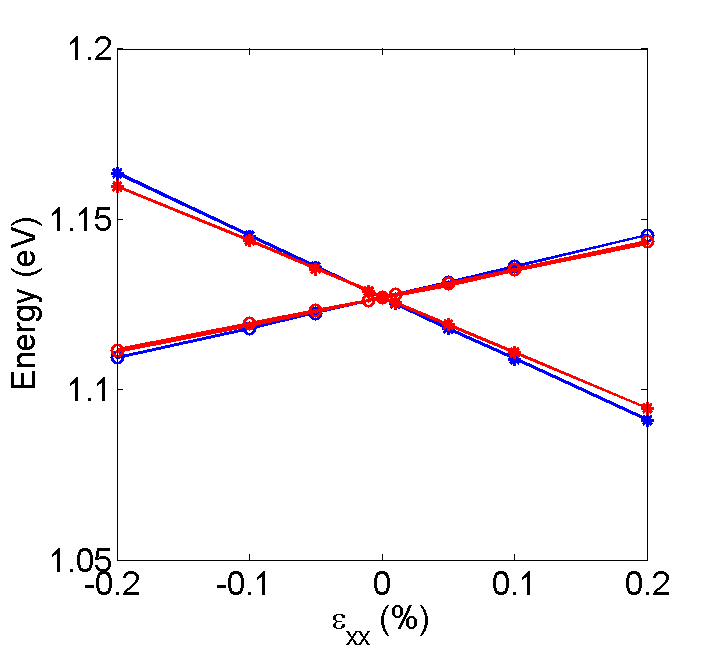 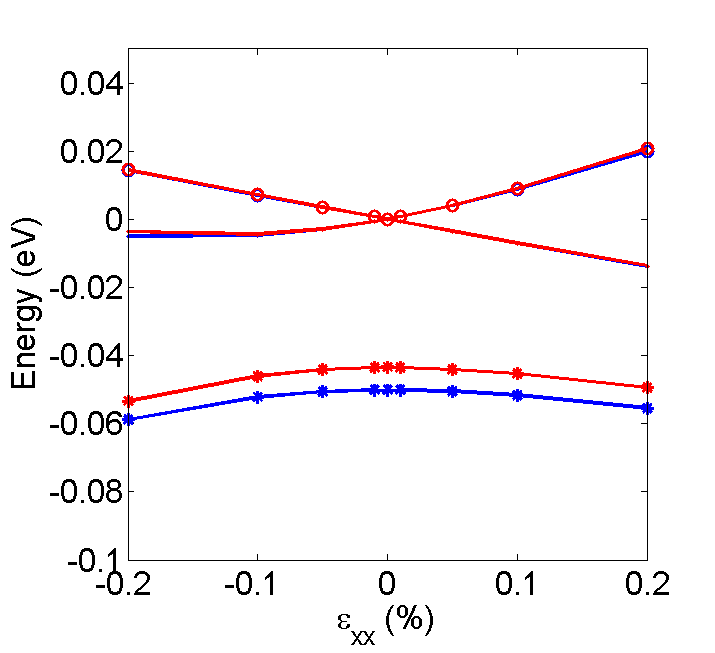 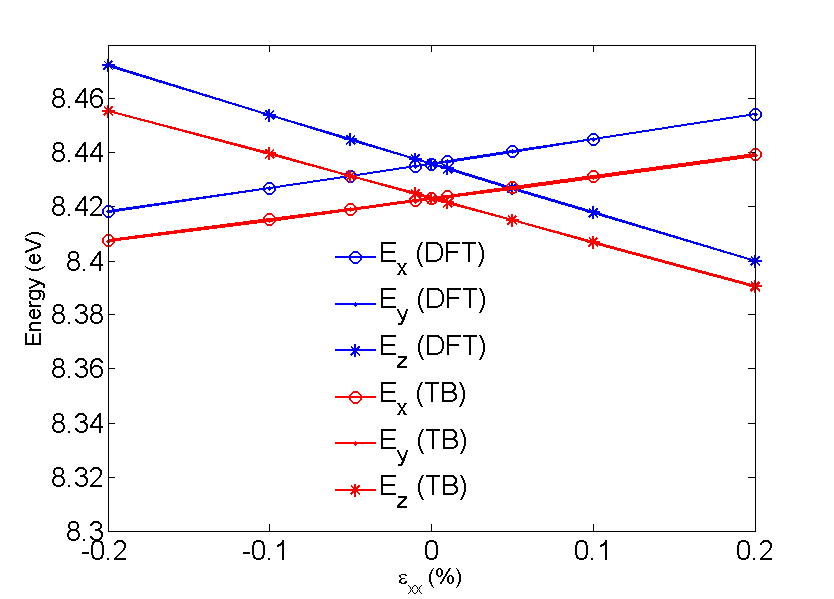 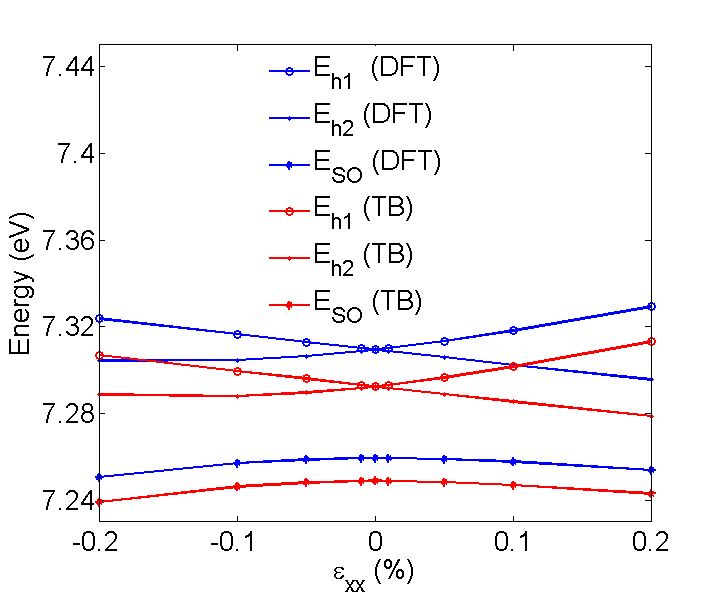 The behavior of strained Silicon are accurately reproduced!
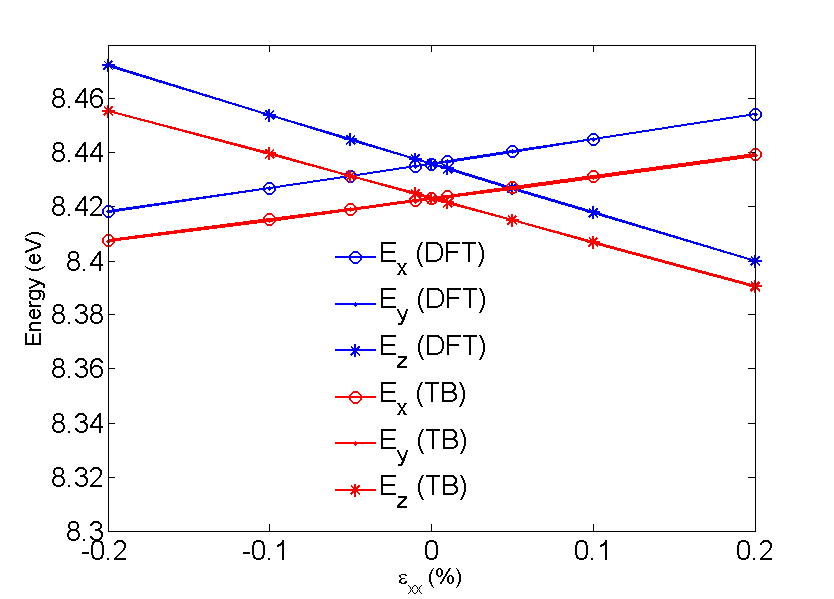 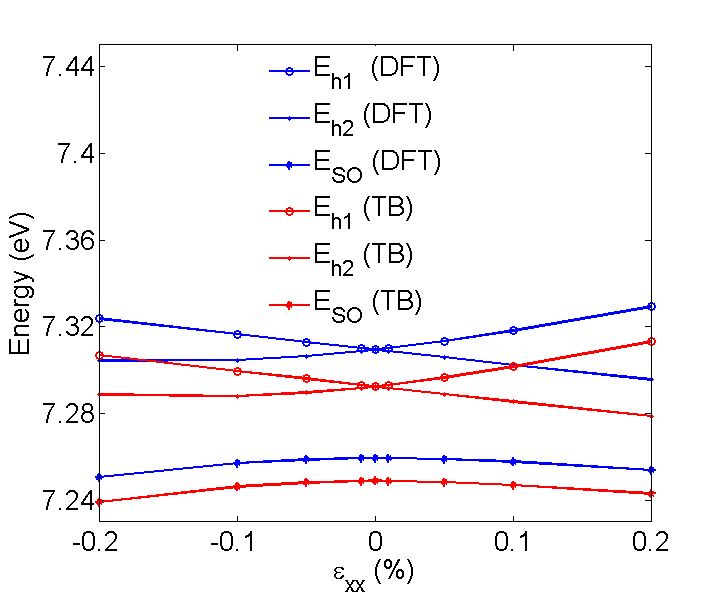 11
conclusion
We develop a method Generating TB Parameters from ab-initio simulations

Works for typical semiconductors like Si;

 Provides basis functions and TB eigen functions.

Works for new materials like MgO;

Works for more complicated materials like Strained Si.
12
Thanks!
13
Si TB Parameters
14
Appendix
Basis functions definition:
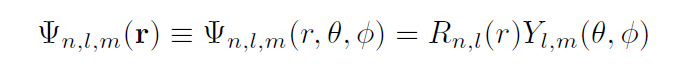 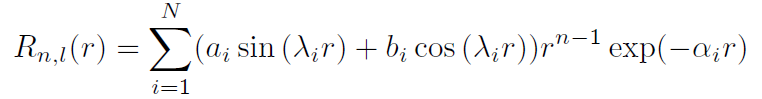 TB Bloch functions:
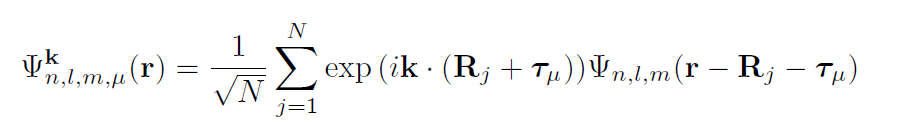 transform matrix U:
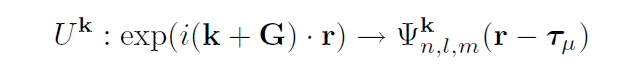 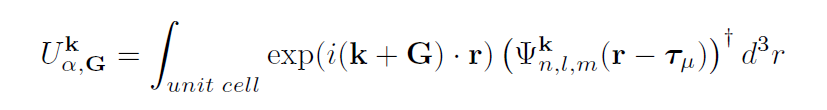 basis transformation:
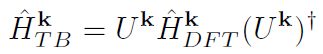 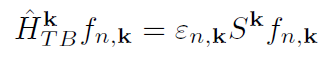 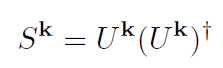 15